Wiskunde: les 5: procenten


Herhaling: 
procent van een getal berekenen


oranje mapje, p 149-150
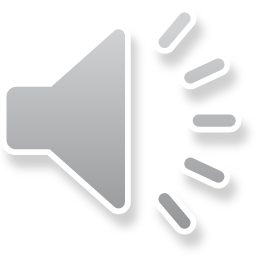 Doel
Eenvoudige bewerkingen oplossen door af te ronden
Percenten berekenen van een getal (lange en korte weg)
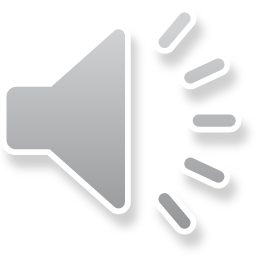 Optellen door af te ronden (werken met ronde getallen)
197 + 365 =
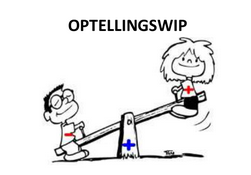 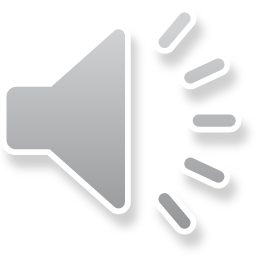 Optellen door af te ronden (werken met ronde getallen)
197 + 365 =
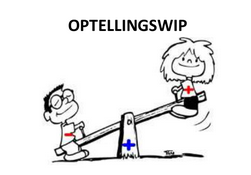 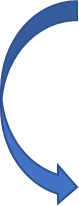 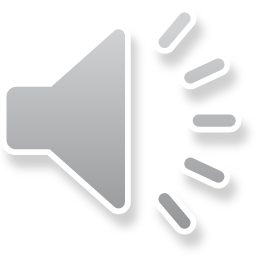 197 + 365 =

	+ 3			        -3
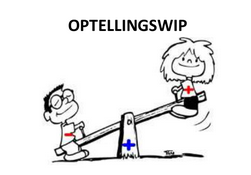 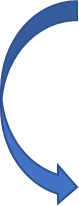 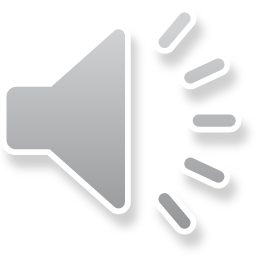 197 + 365 =

	+ 3			-3

	          200   +   362 =
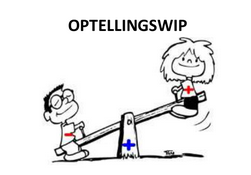 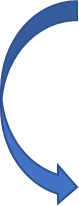 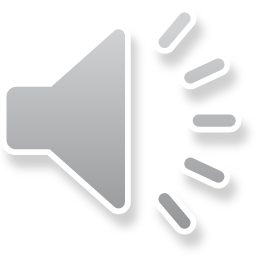 197 + 365 =

	+ 3			-3

	          200   +   362 = 562
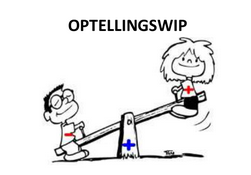 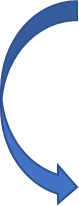 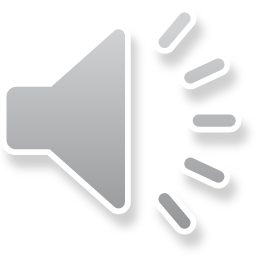 197 + 365 = 562

	+ 3			-3

	          200   +   362 = 562
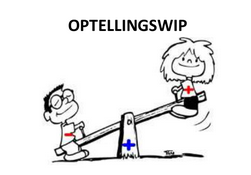 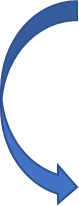 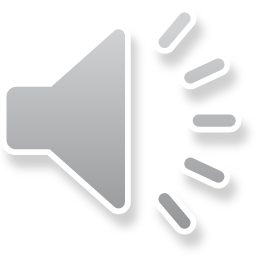 Optellen door af te ronden (werken met ronde getallen)
119 + 324 =
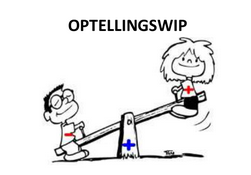 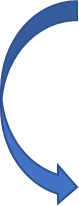 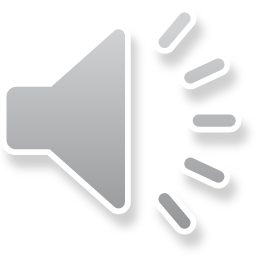 Optellen door af te ronden (werken met ronde getallen)
119 + 324 = 

	+ 1 			- 1
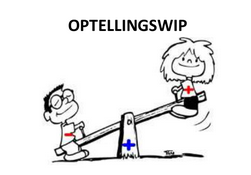 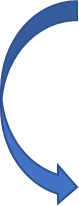 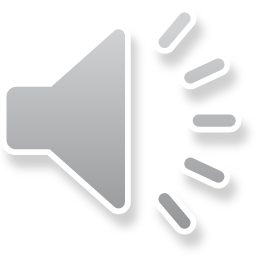 Optellen door af te ronden (werken met ronde getallen)
119 + 324 = 

	+ 1 			- 1

	       120 + 323 =
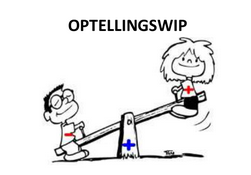 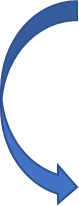 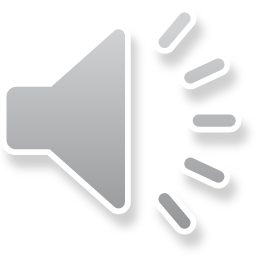 Optellen door af te ronden (werken met ronde getallen)
119 + 324 = 

	+ 1 			- 1

	       120 + 323 = 443
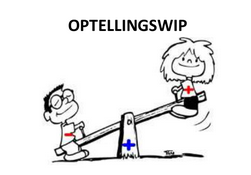 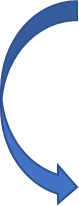 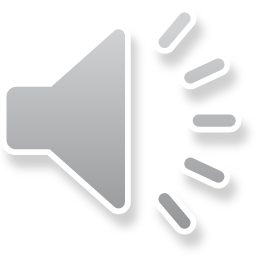 Optellen door af te ronden (werken met ronde getallen)
119 + 324 = 443

	+ 1 			- 1

	       120 + 321 = 443
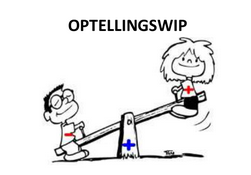 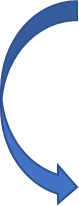 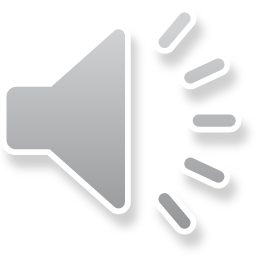 Even herhalen, de lange weg
23% van 1 000 = 


We zetten 23% om naar een breuk op noemer 100
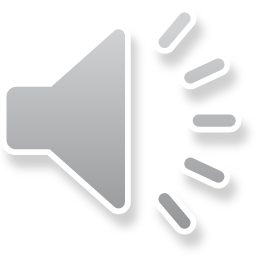 23% van 1 000 =              van 1 000 =
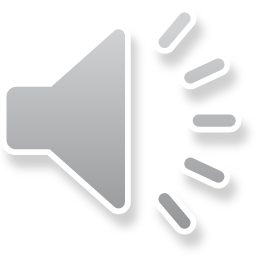 23% van 1 000 =              van 1 000 = (1 000 : 100) x 23 =
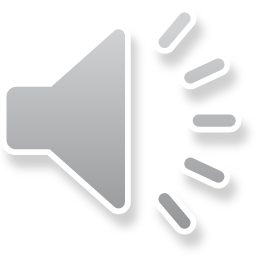 10
23% van 1 000 =              van 1 000 = (1 000 : 100) x 23 =
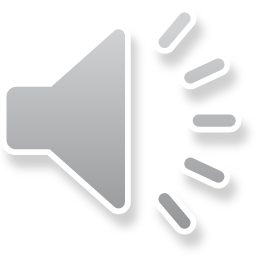 10
23% van 1 000 =              van 1 000 = (1 000 : 100) x 23 =  230
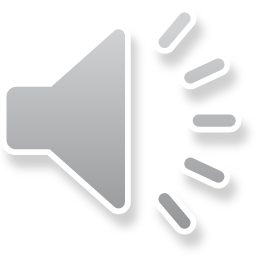 Even herhalen, de korte weg (eenvoudige breuken !)
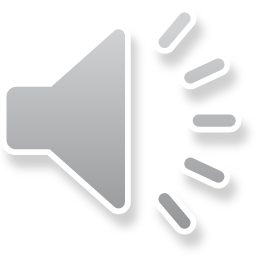 25% van 80 = 


Zet je percent eerst om naar een eenvoudige breuk
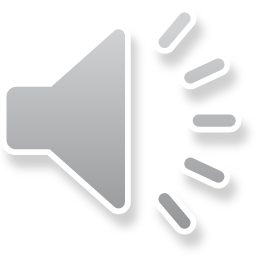 25% van 80 = 


Zet je percent eerst om naar een eenvoudige breuk

25% van 80 =           van 80 =
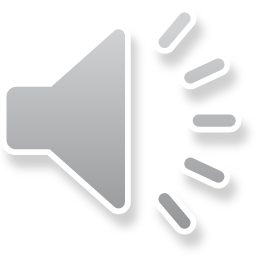 Je deelt door de noemer en vermenigvuldigt met de teller
	
	  20
 25 % van 80 =         van 80= (80 : 4) x 1 =
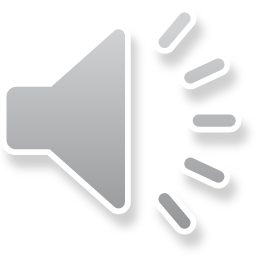 20
 25 % van 80 =         van 80= (80 : 4) x 1 = 20


25% van 80 = 20
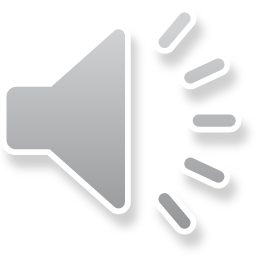 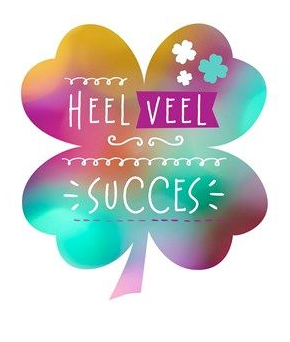 Aan de slag!
Neem je oranje mapje en maak p 149-150
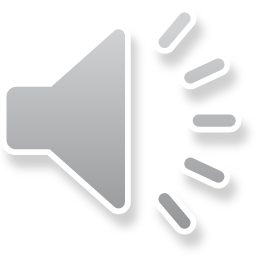